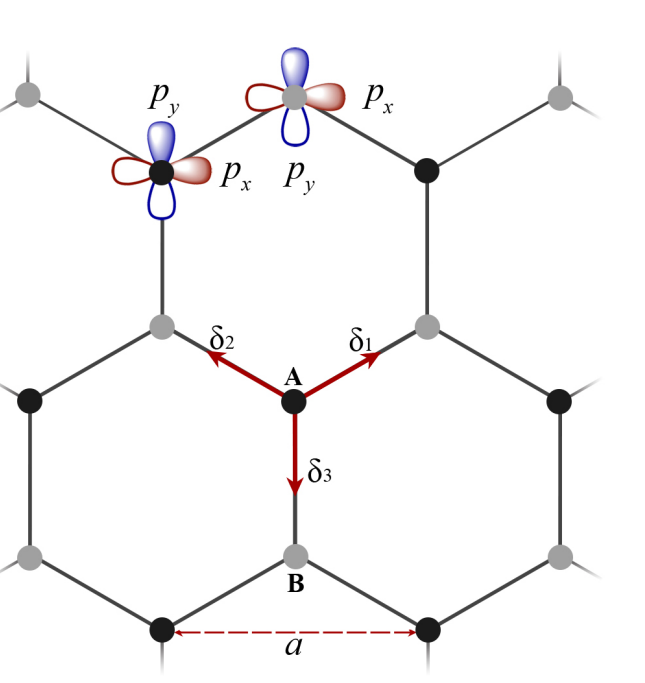 注意这里加了负号，因为这里考虑了头碰头和肩并肩的方向！！！
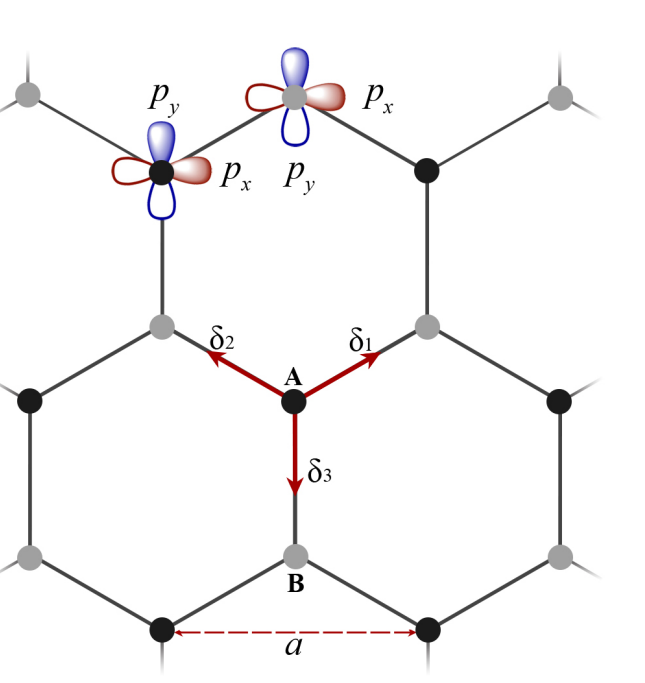